Performance evaluation framework(PEF) for Radiology
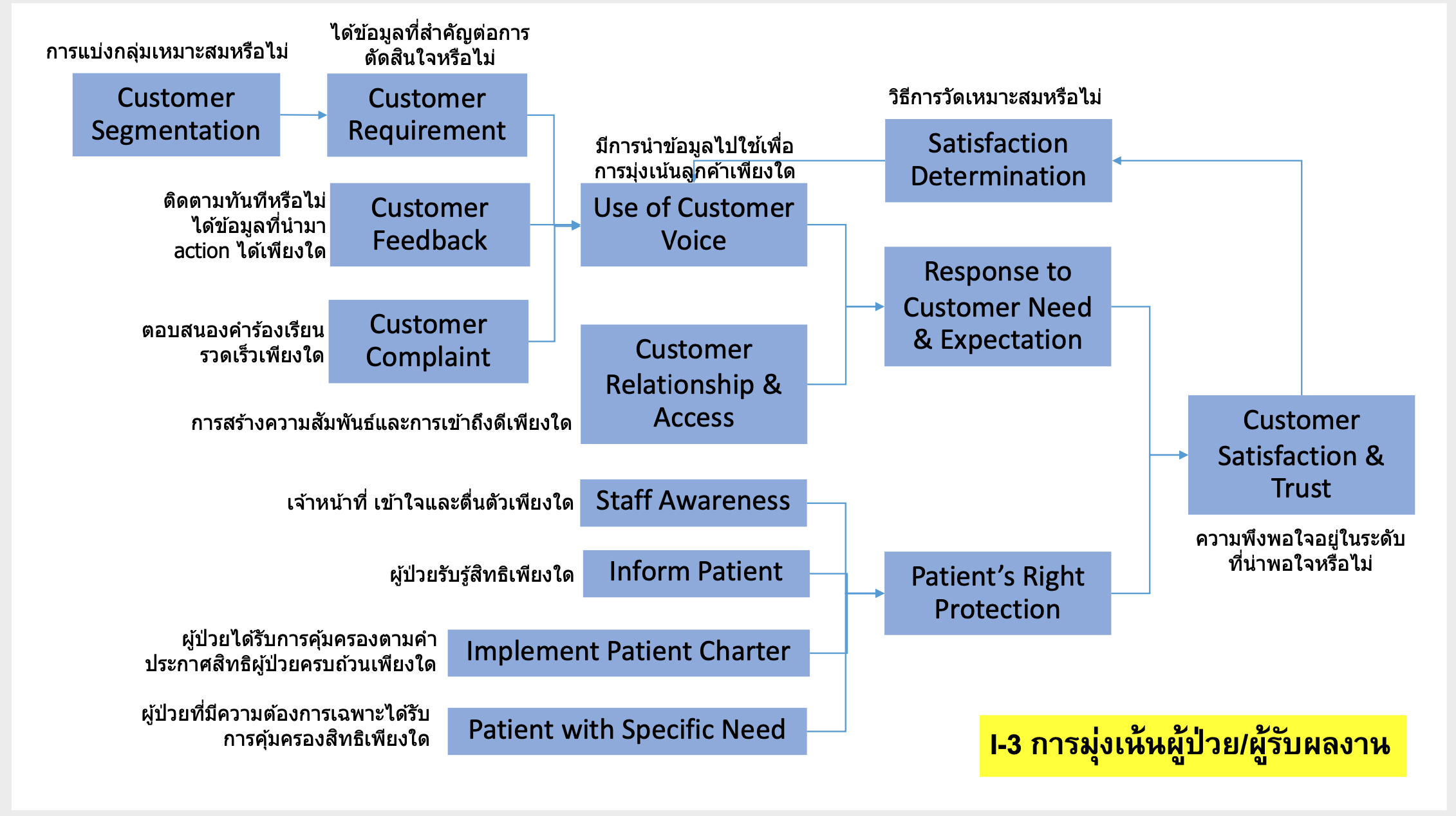 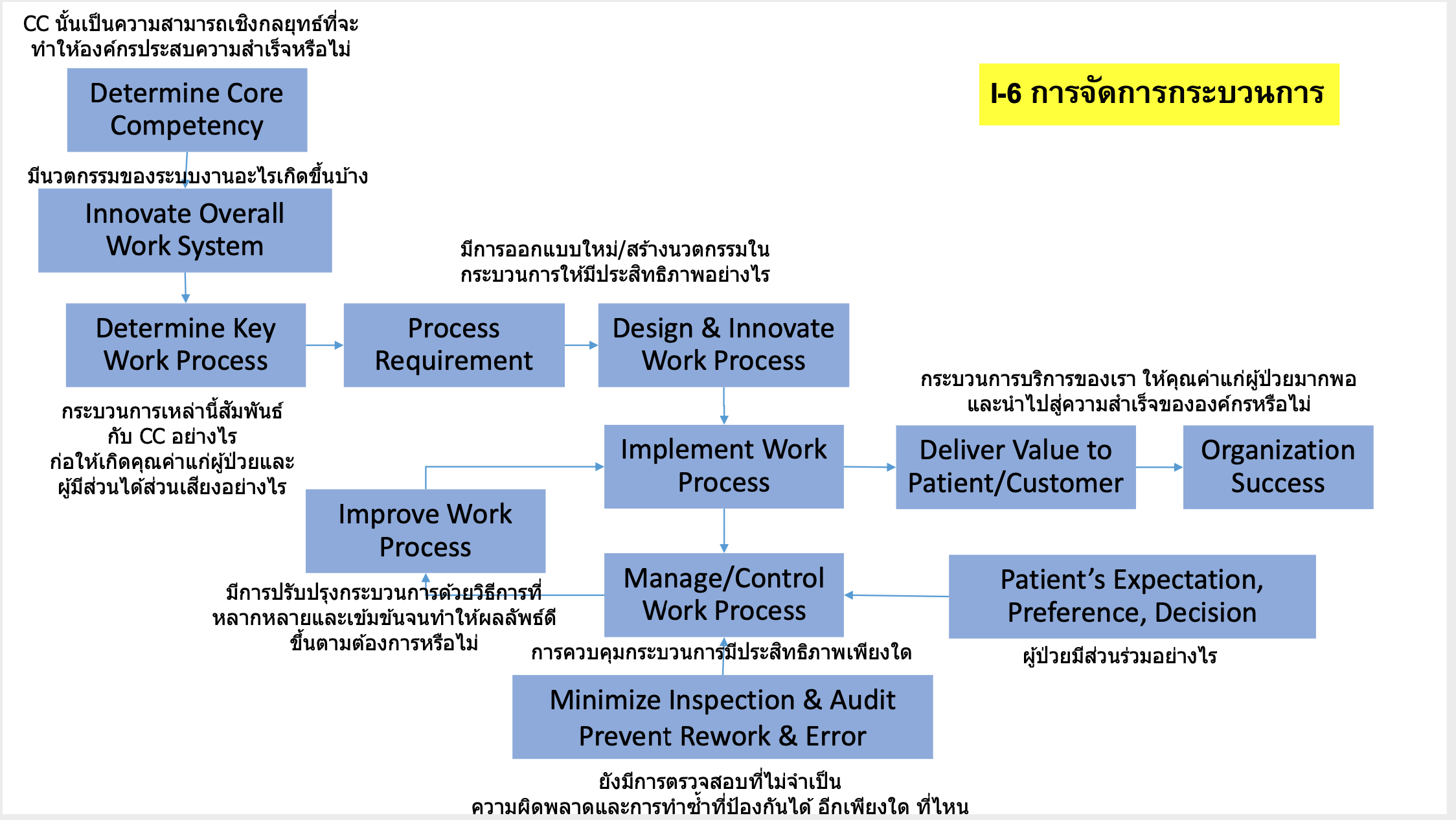 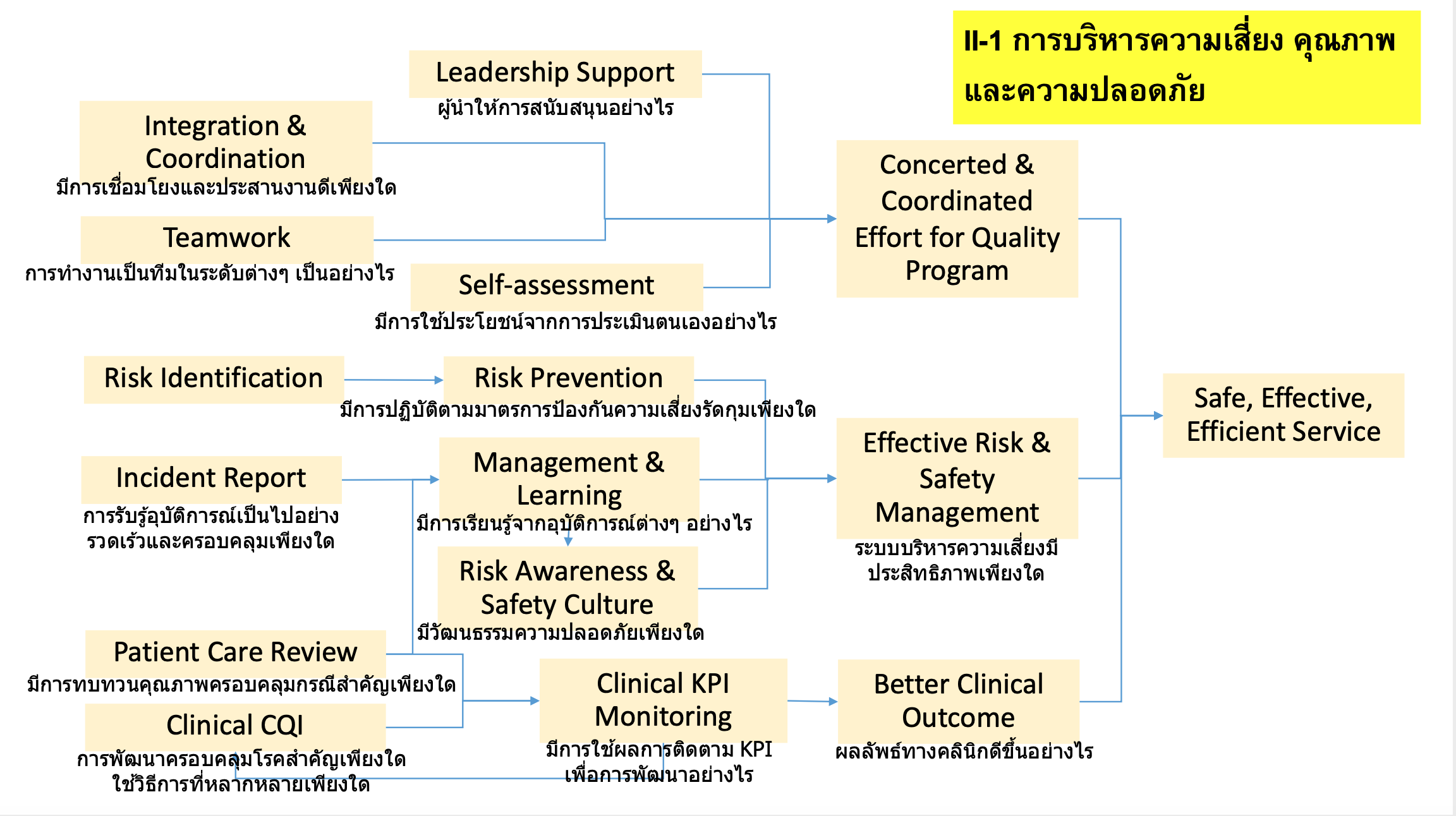 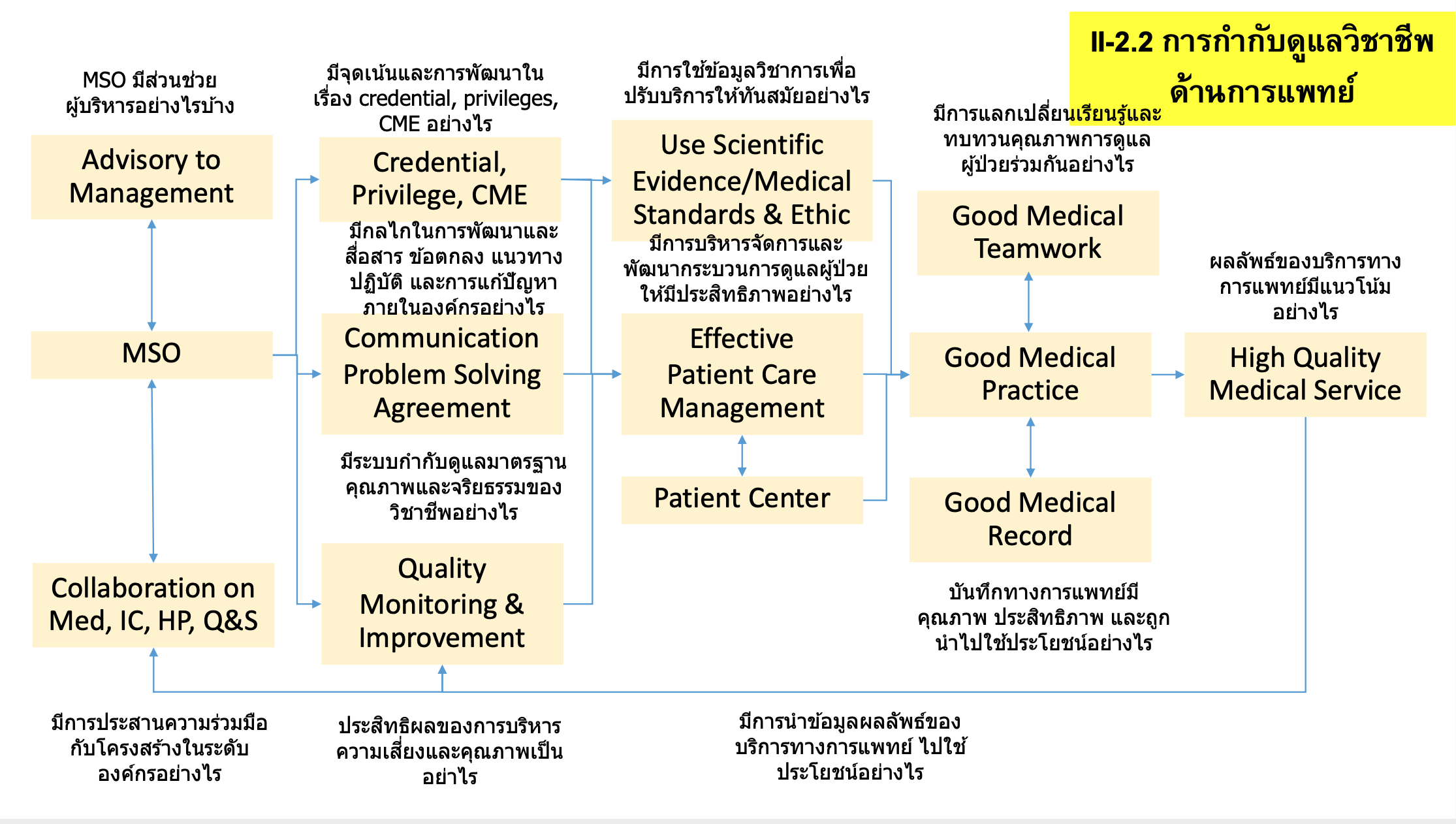 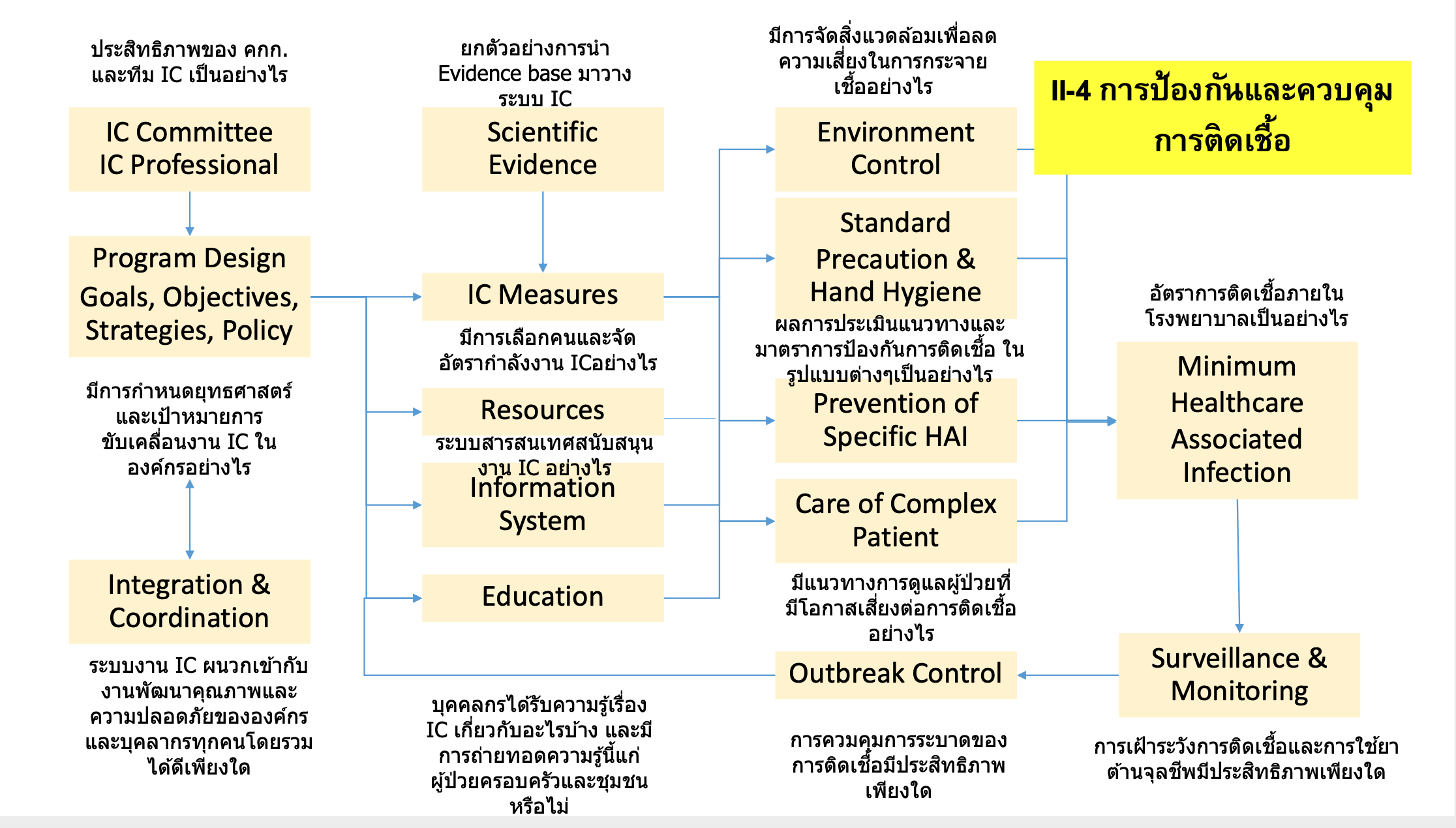 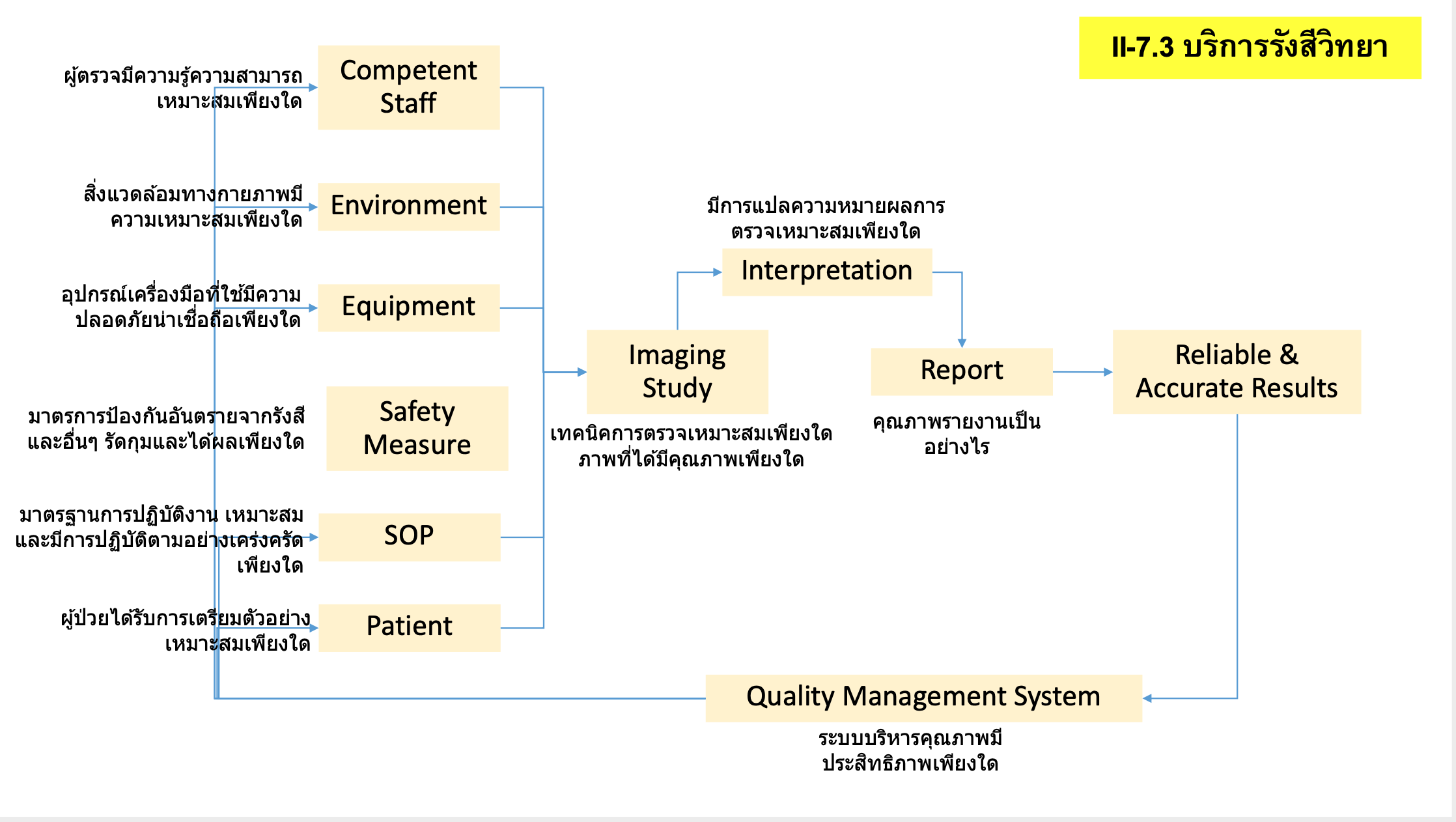 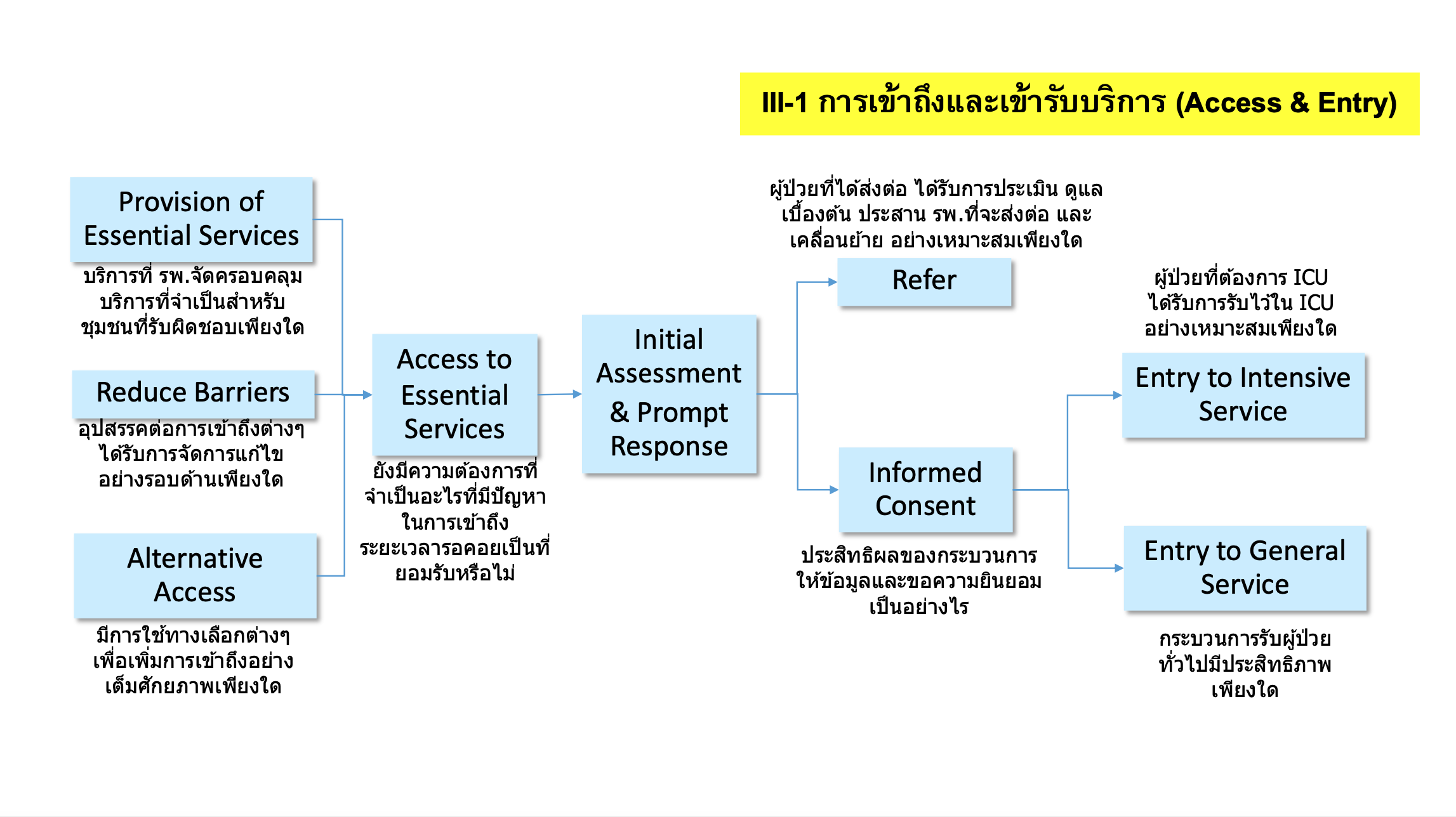 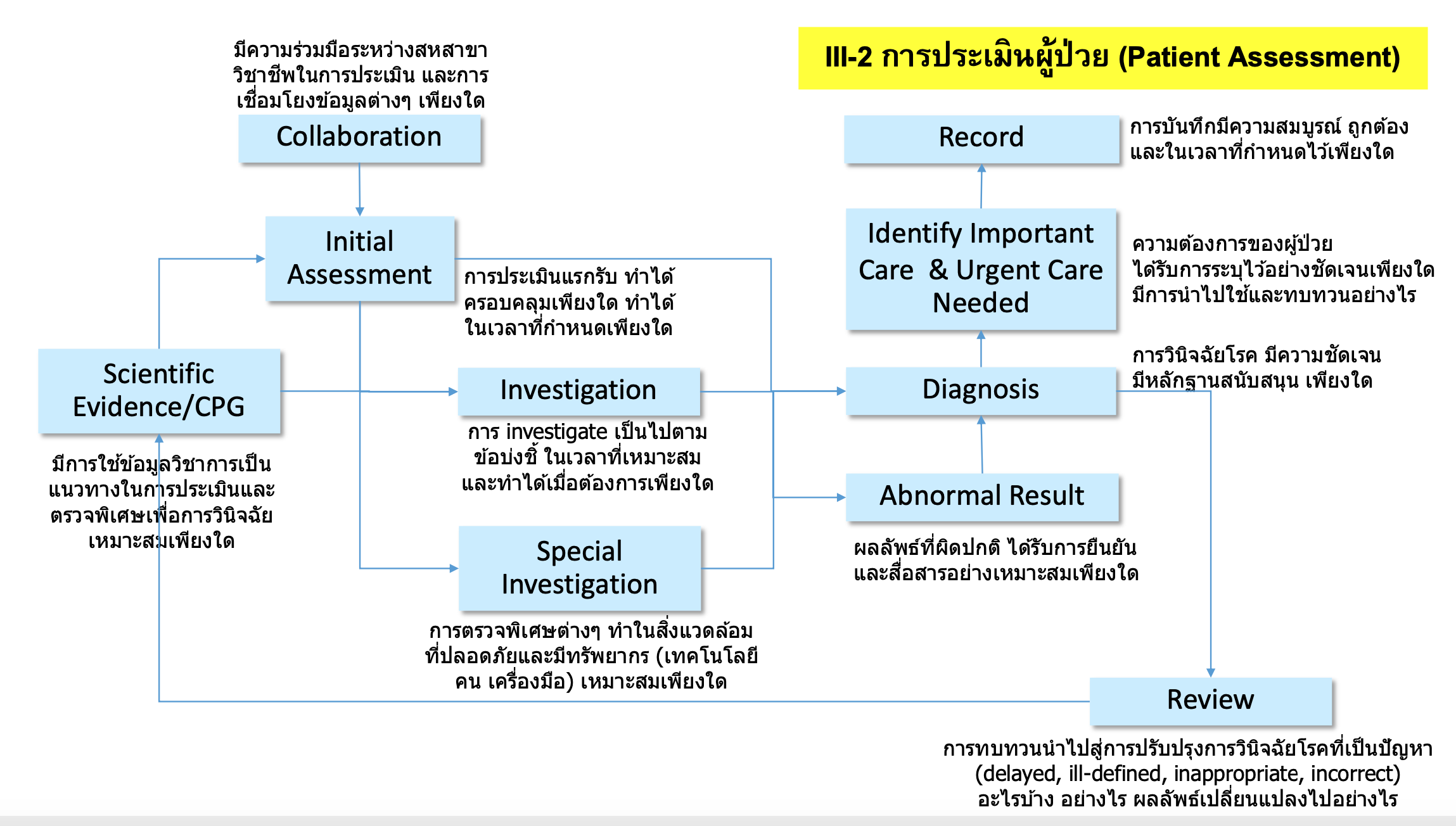 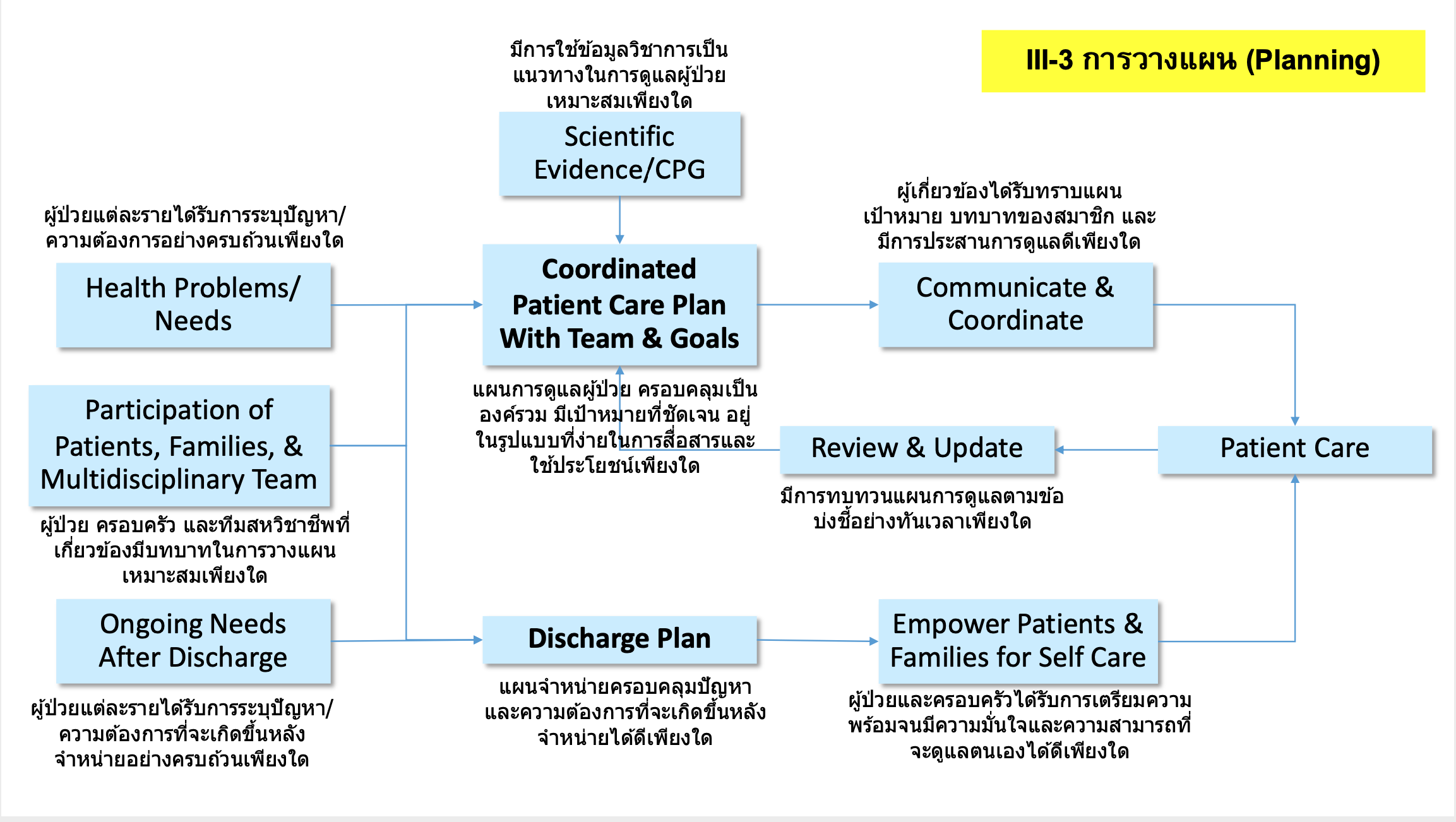 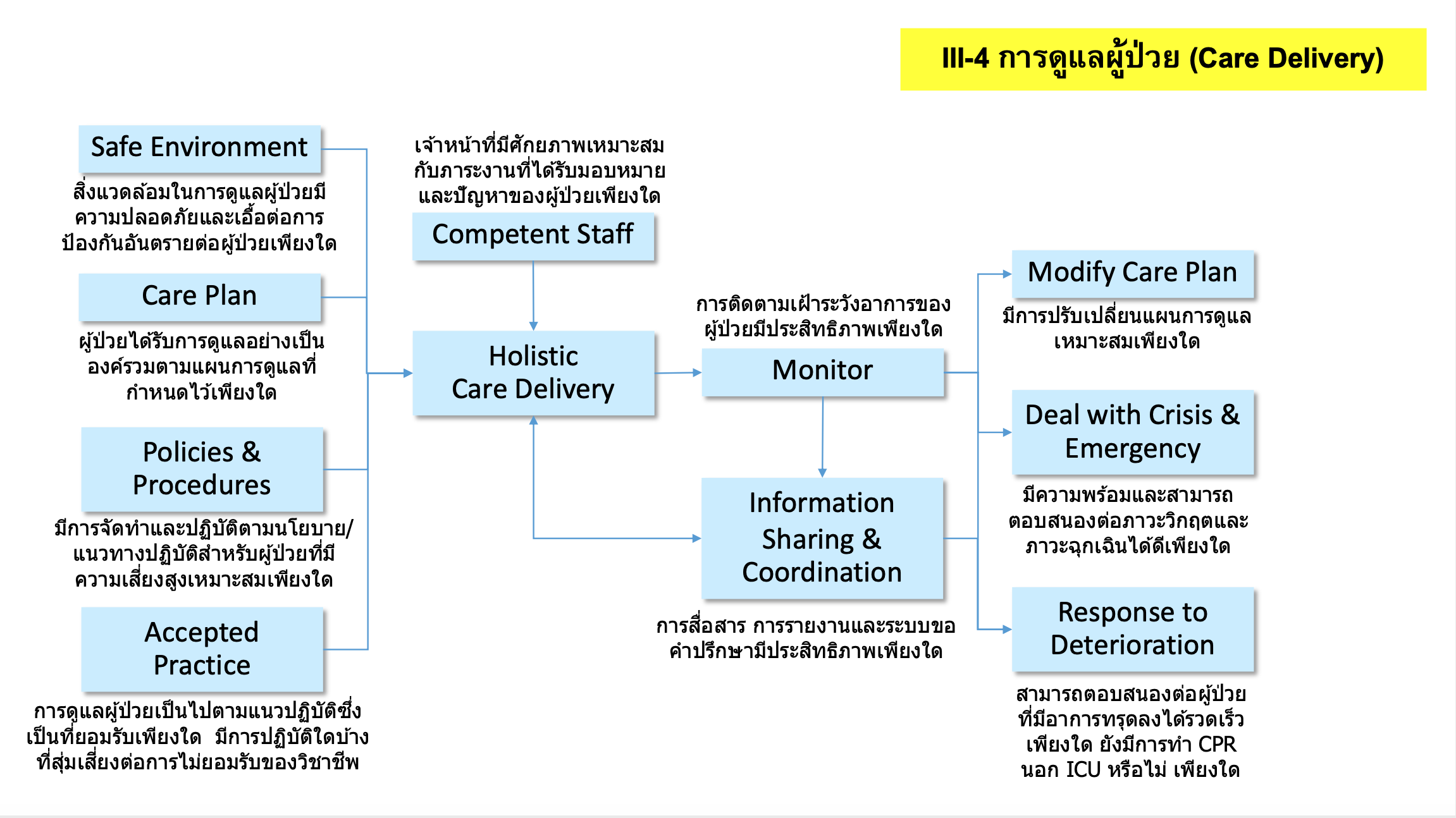 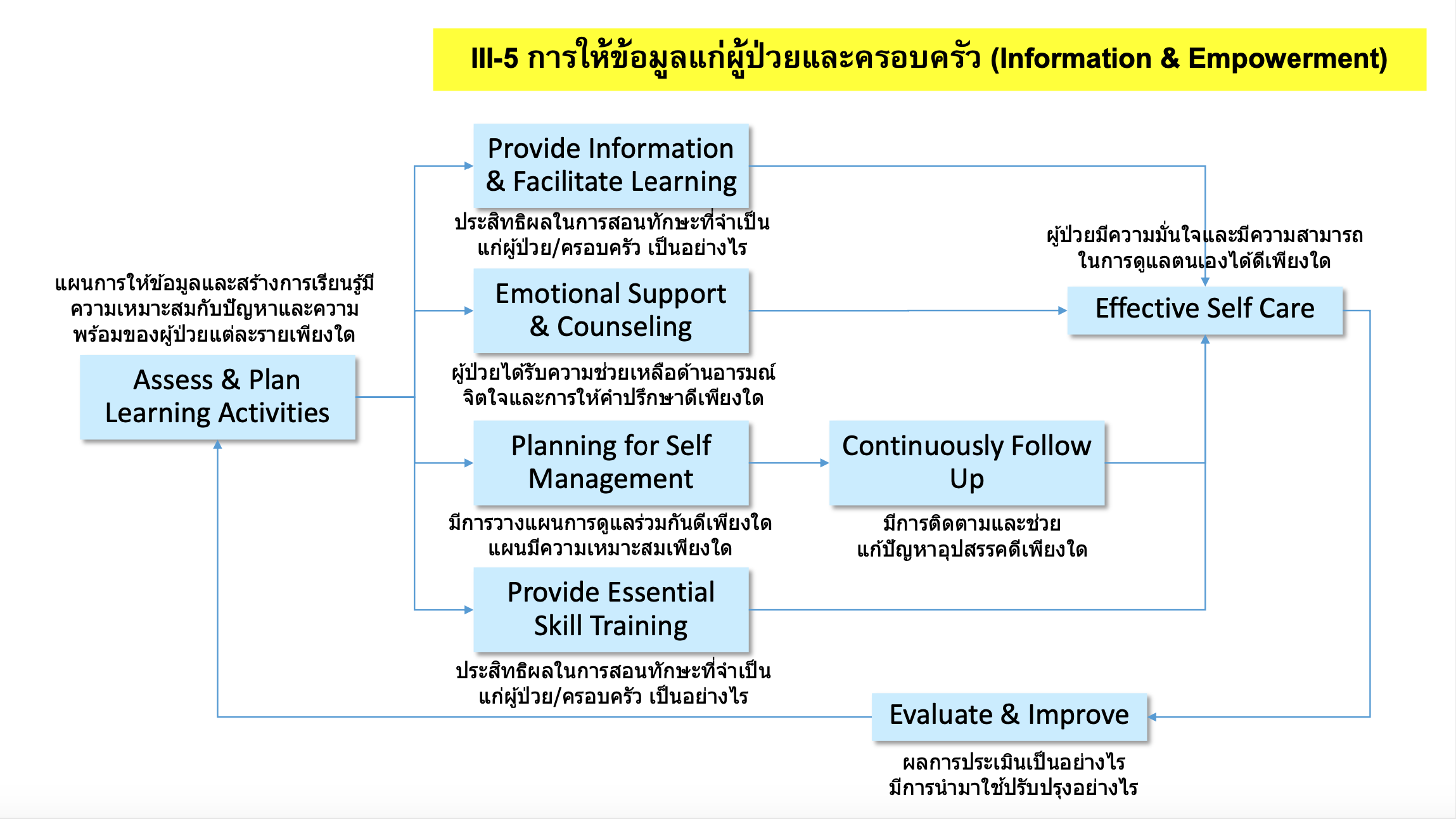